Storing cloned genes in DNA libraries
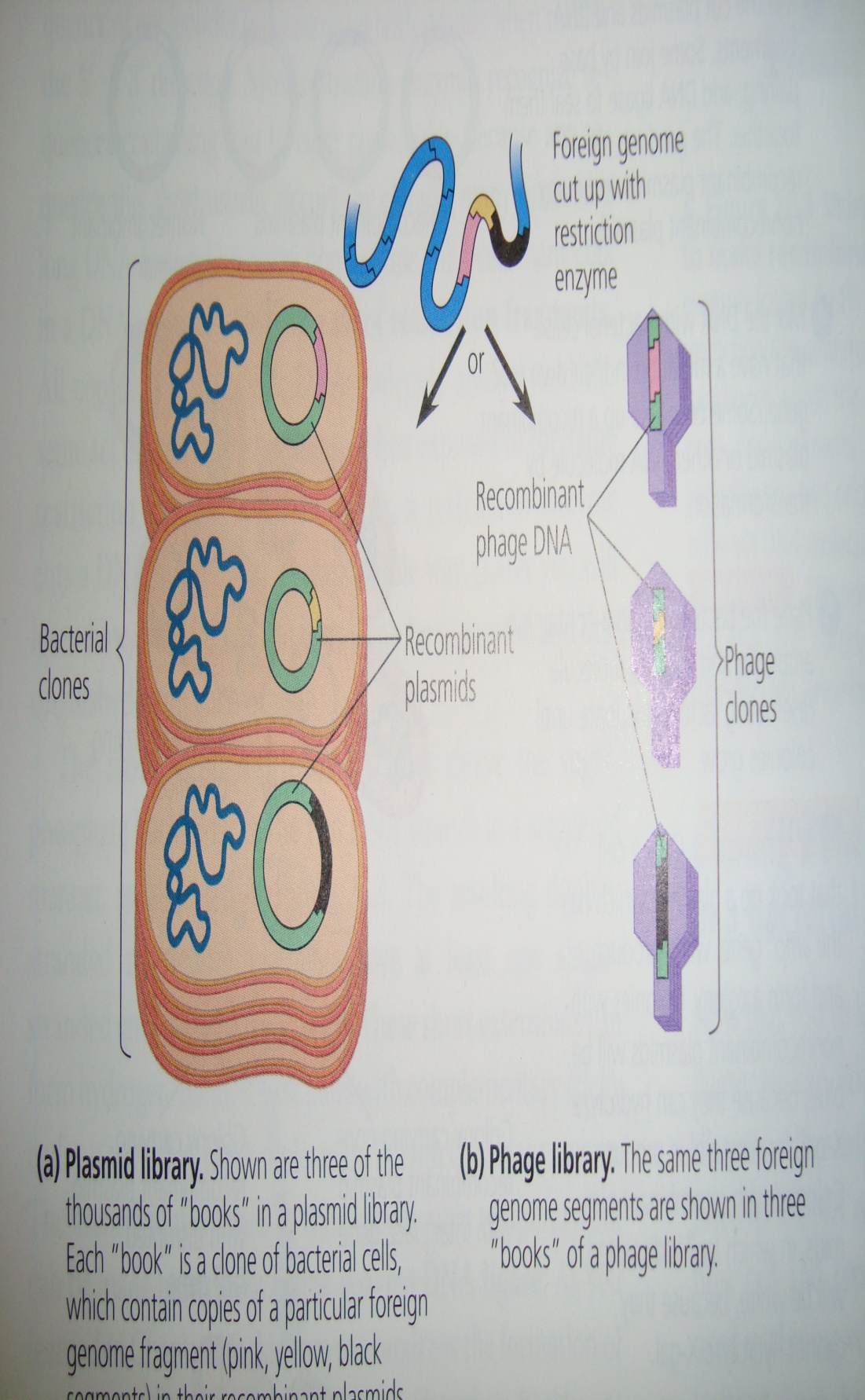 The cloning procedure described in the last slide is called as “shotgun approach” as whole genome was used to make its multiple copies
Each white colony of bacteria carry recombinant plasmids, which have a same foreign DNA segment 
The complete set of plasmid-carrying copies of a particular segment from the initial genome from hummingbird, is referred  to as “genomic library”
They can be stored for long period of time at low temperatures (e.g. -10 oC to -20oC)
Certain bacteriophages can also be used as cloning vectors 
Bacterial plasmids do not carry a foreign DNA larger than 12 kb (kilo bases) while phage virus can carry 25 kb long foreign DNA fragment
Fig. 20-5
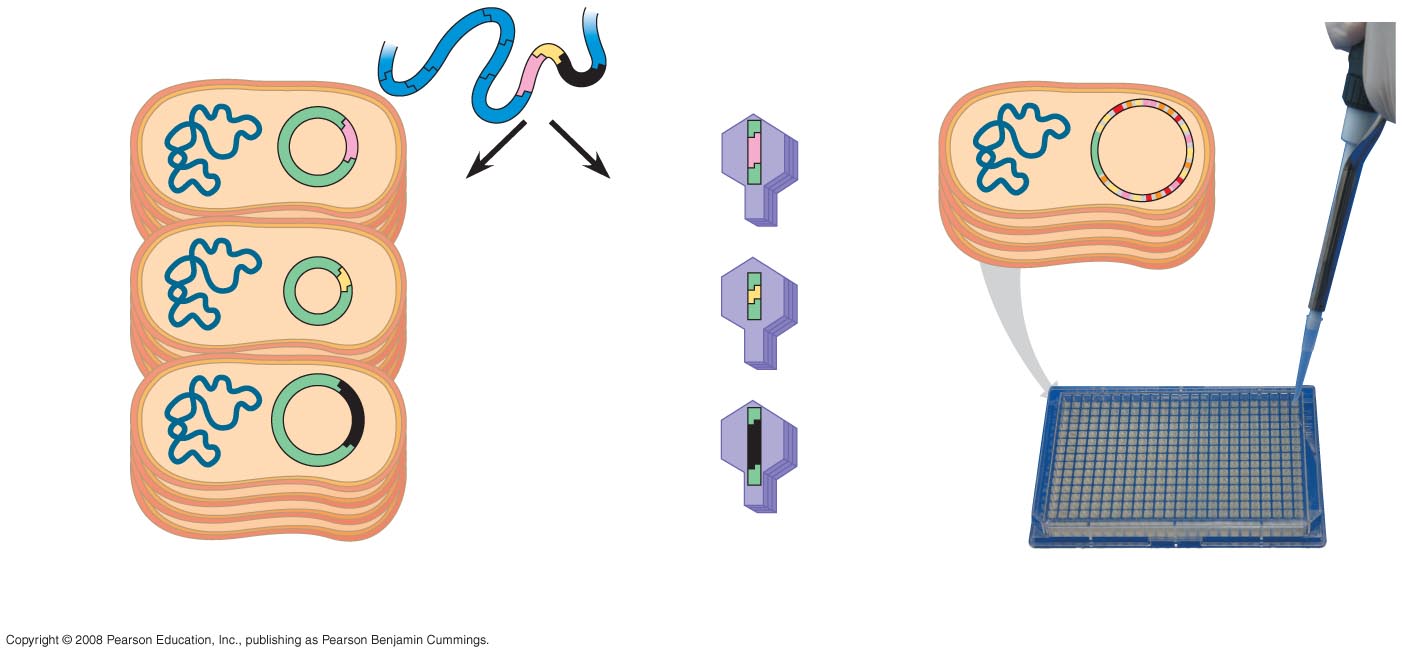 Foreign genomecut up withrestrictionenzyme
Large insertwith many genes
Large plasmid
or
BACclone
Recombinantphage DNA
Bacterial clones
Recombinantplasmids
Phageclones
(a) Plasmid library
(b) Phage library
(c) A library of bacterial artificial     chromosome (BAC) clones
[Speaker Notes: Figure 20.5 Genomic libraries]
Fig. 20-5a
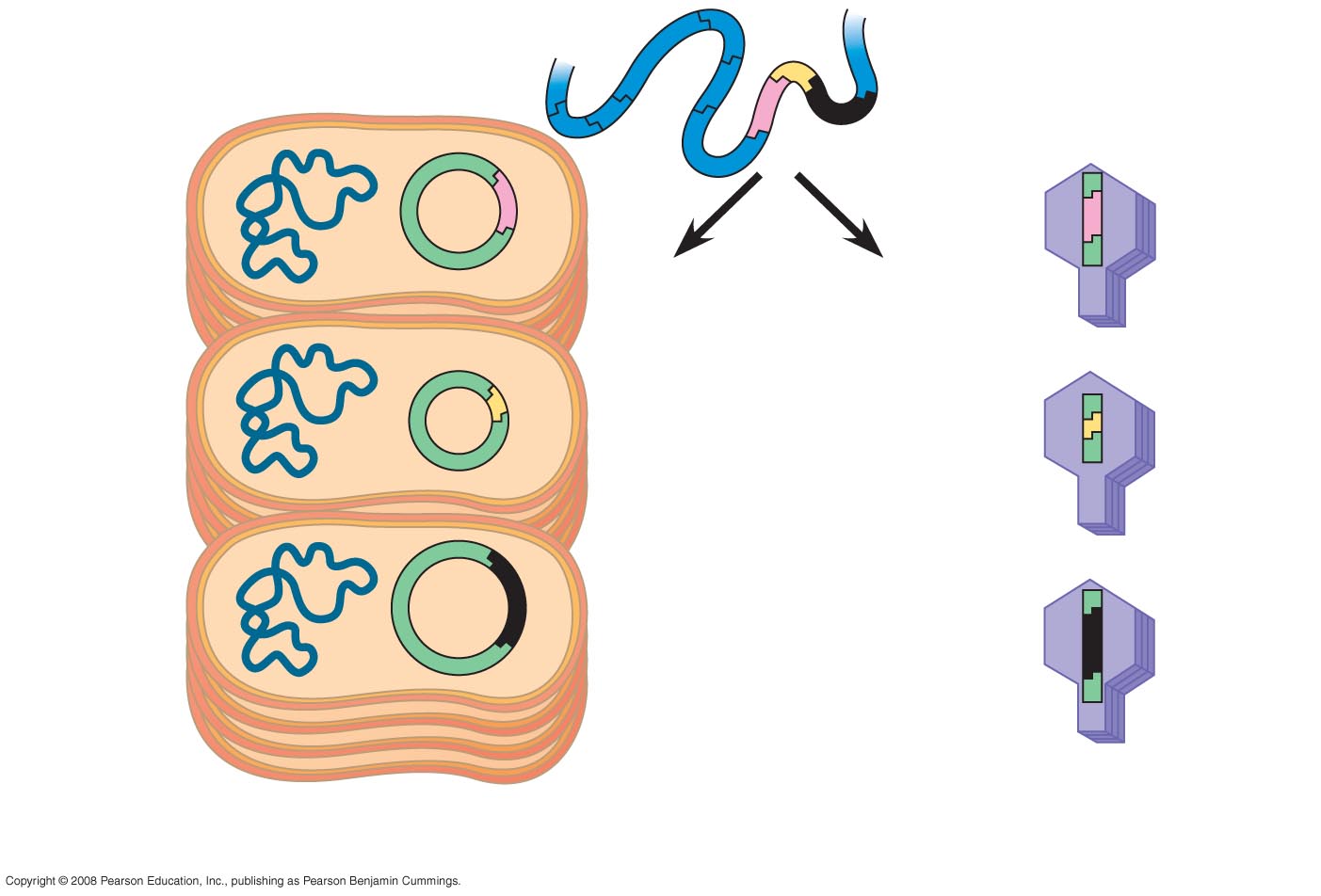 Foreign genomecut up withrestrictionenzyme
or
Recombinantphage DNA
Bacterial clones
Recombinantplasmids
Phageclones
(a) Plasmid library
(b) Phage library
[Speaker Notes: Figure 20.5a, b Genomic libraries]
cDNA library
Researchers can make another kind of DNA library my starting with mRNA extracted fom cells
The enzyme “reverse transcriptase” obtained from retroviruses in used in vitro to make single-stranded DNA transcripts of the mRNA molecules
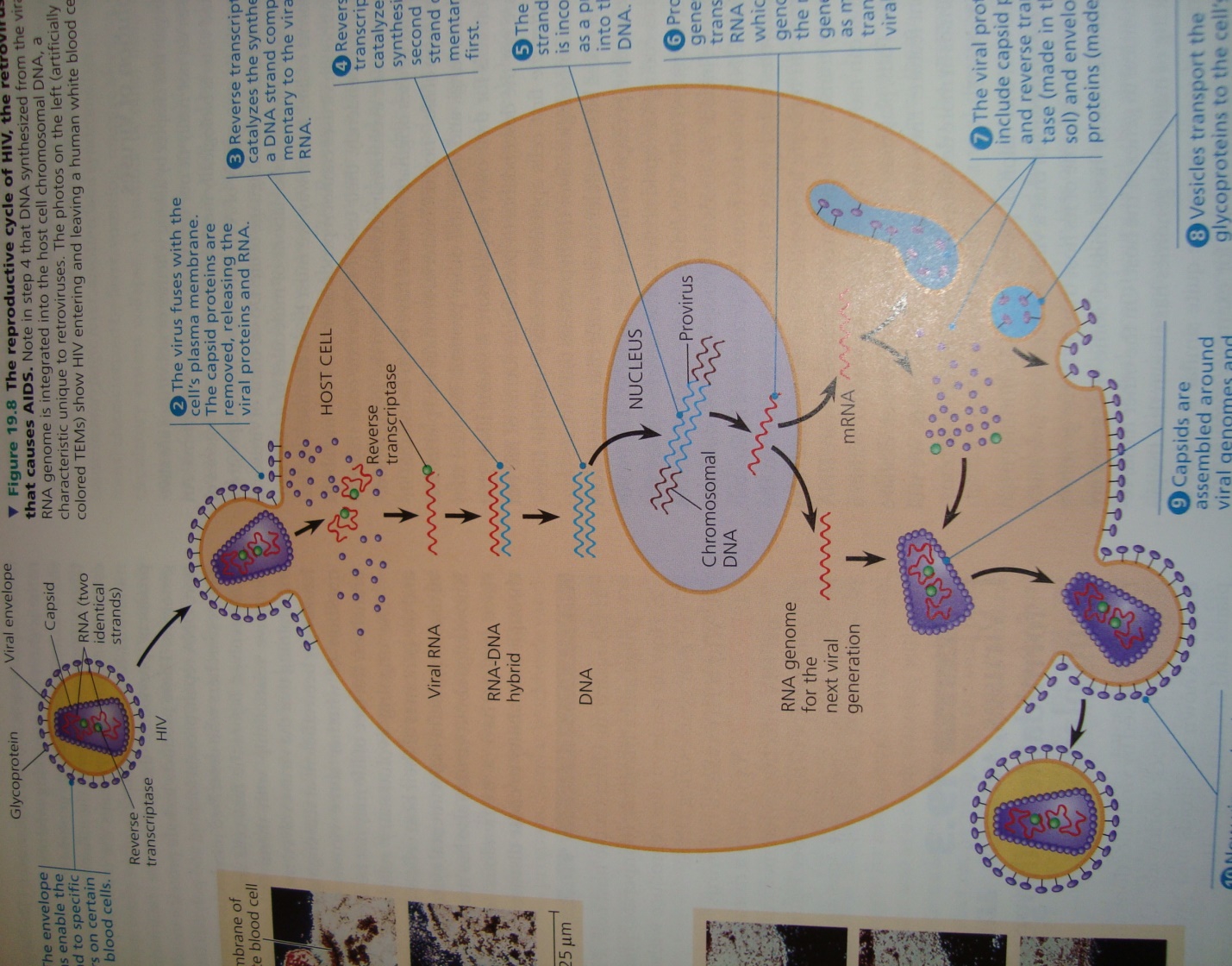 cDNA library
Recall that the 3/ end of mRNA has a stretch of adenine (A) ribonucleotides called poly A-tail. 
This feature allows use of a short strand of thymine (dT) deoxyribonucleotides as a primer for reverse transcriptase.
Following enzymatic degradation of the mRNA, a second DNA strand, complementary to the first, is synthesized by DNA polymerase.
For creating a library, the cDNA is modified by the addition of restriction enzyme recognition sequences at each end
Then the cDNA is inserted into vector DNA in a manner similar to insertion of genomic DNA fragments
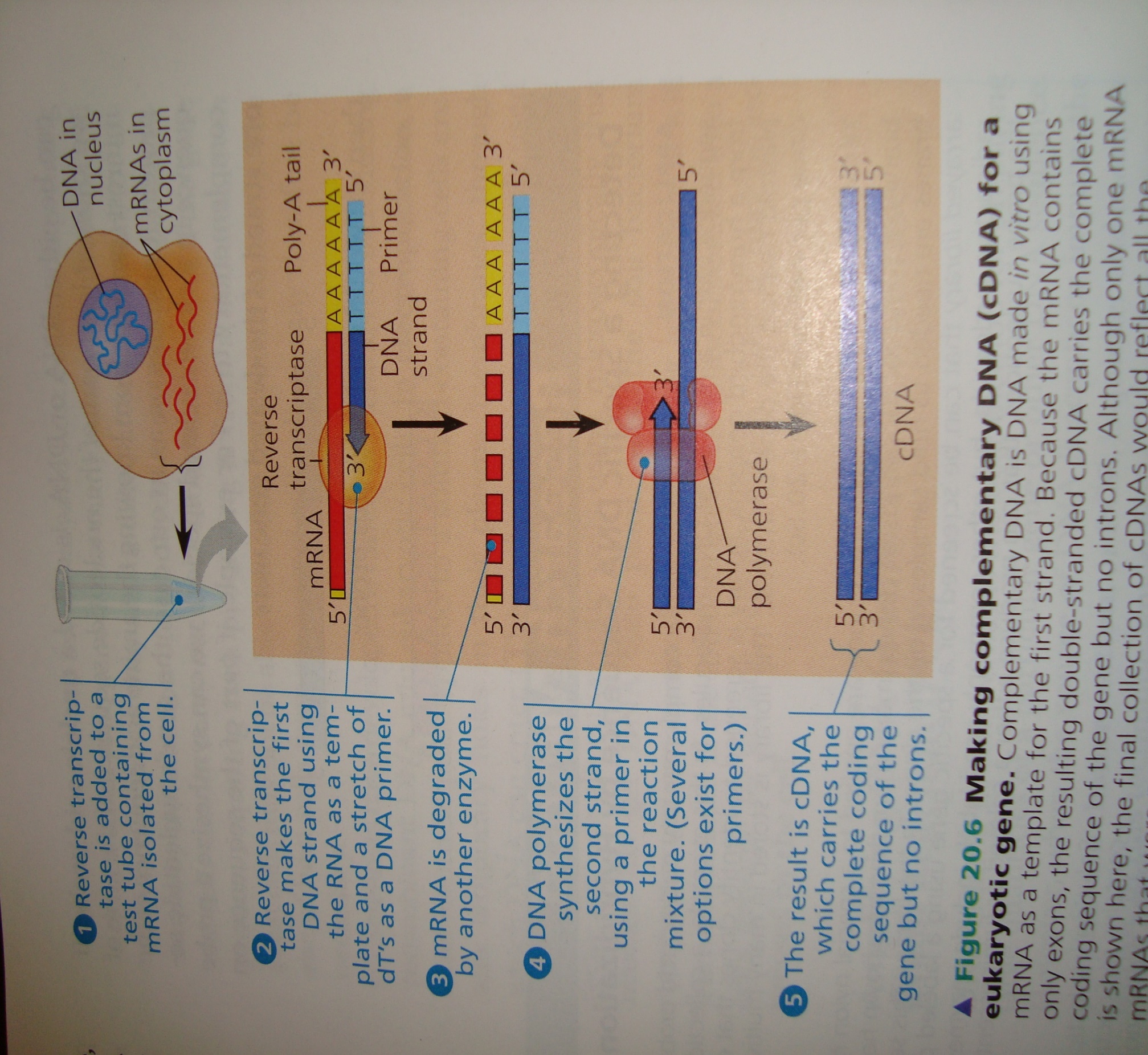 Fig. 20-6-5
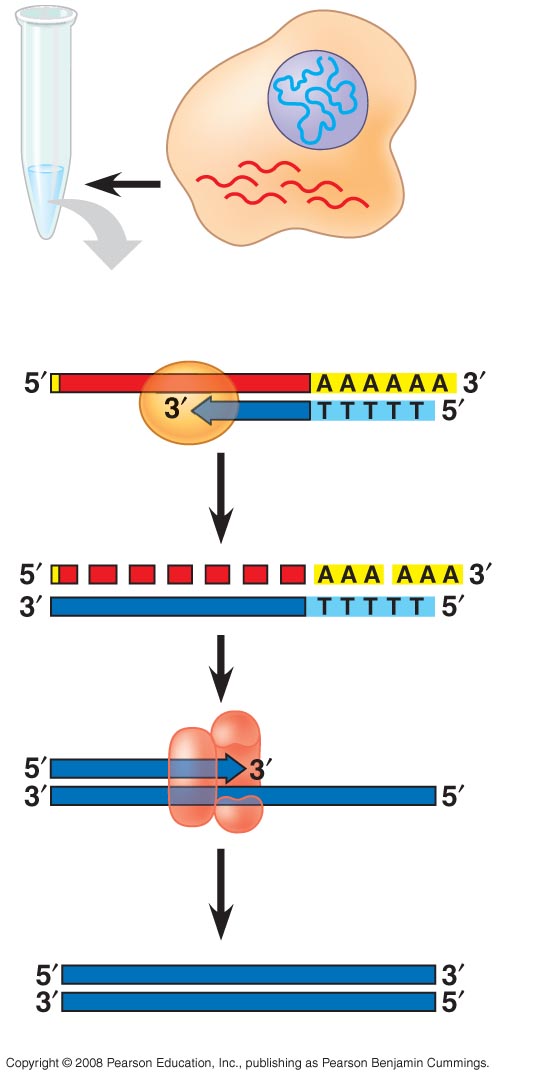 DNA innucleus
mRNAs in cytoplasm
Reversetranscriptase
Poly-A tail
mRNA
Primer
DNAstrand
DegradedmRNA
DNA polymerase
cDNA
[Speaker Notes: Figure 20.6 Making complementary DNA (cDNA) for a eukaryotic gene]
Replica plating and DNA hybradization: an efficient technique commonly used to detect a bacterial colony carrying a particular DNA clone
A replica of the culture is made by pressing a piece of absorbent paper (nylon or nitrocellulose paper) against the surface. This replica is then hybradized to a highly radioactive DNA probe. Those bacterial colonies that have bound the probe are identified by autoradiography